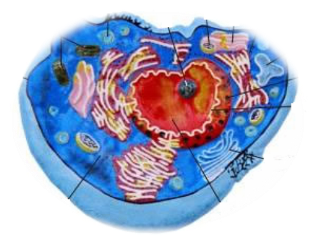 Строение и функции клетки
Возникновение клеточной теории.
1838г. Т.Шлейден (сформулировал вывод: ткани растений состоят из клеток),
1839г.  М.Шванн (ткани животных состоят из клеток. Обобщил знания о клетке, сформулировал основное положение клеточной теории: клетки представляют собой структурную и функциональную основу всех живых существ).
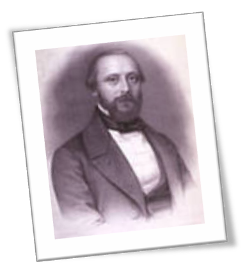 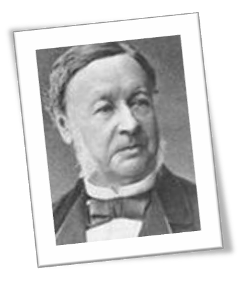 Теодор Шванн
Маттиас Шлейден
Клеточная теория
клетка – основная единица строения и развития всех живых организмов;
клетки всех организмов сходны по своему строению, химическому составу, основным проявлениям жизнедеятельности;
каждая новая клетка образуется в результате деления исходной (материнской) клетки;
в многоклеточных организмах клетки специализированы по выполняемой ими функции и образуют ткани. Из тканей состоят органы, которые тесно связаны между собой и подчинены системам регуляции.
Все клеточные формы жизни на Земле можно разделить на два надцарства на основании строения составляющих их клеток:
прокариоты (доядерные) — более простые по строению и возникли в процессе эволюции раньше;
эукариоты (ядерные) — более сложные, возникли позже. Клетки, составляющие тело человека, в основном, являются эукариотическими.
Клетки прокариот
Прокариоты (от лат. Pro — перед, до и греч. Κάρῠον — ядро, орех) - организмы, не обладающие, в отличие от эукариот, оформленным клеточным ядром и другими внутренними мембранными органоидами (за исключением плоских цистерн у фотосинтезирующих видов, например, у цианобактерий). Единственная крупная кольцевая (у некоторых видов — линейная) двухцепочечная молекула ДНК, в которой содержится основная часть генетического материала клетки (так называемый нуклеоид) не образует комплекса с белками-гистонами (так называемого хроматина). 
К прокариотам относятся бактерии, в том числе цианобактерии (сине-зелёные водоросли), и археи. Потомками прокариотических клеток являются органеллы эукариотических клеток — митохондрии и пластиды. Основное содержимое клетки, заполняющее весь её объём, — вязкая зернистая цитоплазма.
Строение прокариотической клетки
Клетки эукариот
Эукариоты (эвкариоты) (от греч. Ευ — хорошо, полностью и κάρῠον — ядро, орех) — организмы, обладающие, в отличие от прокариот, оформленным клеточным ядром, отграниченным от цитоплазмы ядерной оболочкой. 
Генетический материал заключён в нескольких линейных двухцепочных молекулах ДНК (в зависимости от вида организмов их число на ядро может колебаться от двух до нескольких сотен), прикреплённых изнутри к мембране клеточного ядра и образующих у подавляющего большинства комплекс с белками-гистонами, называемый хроматином. В клетках эукариот имеется система внутренних мембран, образующих, помимо ядра, ряд других органоидов (эндоплазматическая сеть, аппарат Гольджи и др.). Кроме того, у подавляющего большинства имеются постоянные внутриклеточные симбионты-прокариоты — митохондрии, а у водорослей и растений — также и пластиды.
Строение эукариотической клетки
Сравнение клеток  прокариот и эукариот
Несмотря на многообразие форм, организация клеток всех живых организмов подчинена единым структурным принципам.
Содержимое клетки отделено от окружающей среды плазматической мембраной, или плазмалеммой. 
Внутри клетка заполнена цитоплазмой, в которой расположены различные органоиды и клеточные включения, а также генетический материал в виде молекулы ДНК. 
Каждый из органоидов клетки выполняет свою особую функцию, а в совокупности все они определяют жизнедеятельность клетки в целом.
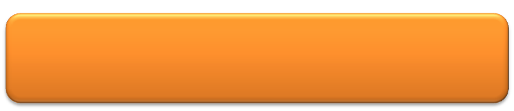 Структурные компоненты клетки
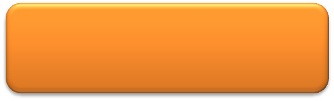 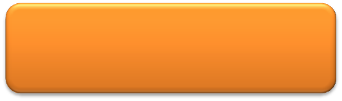 Постоянные компоненты
Непостоянные компоненты
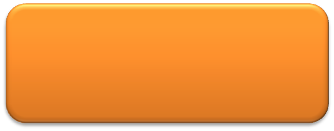 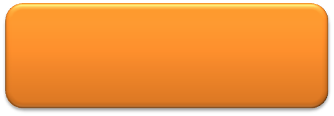 Выполняют специфические жизненно-важные функции
Могут появляться или исчезать в процессе жизнедеятельности клетки
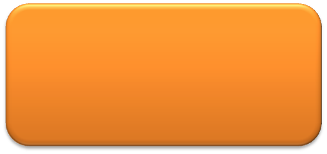 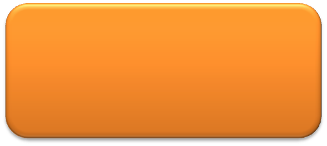 органоиды
включения
Общие признаки
Единство структурных систем –цитоплазмы и ядра
Сходство процессов обмена веществ и энергии
Универсальное мембранное строение
Единство химического состава
Сходство процессов деления клеток
Животная клетка
1 – Пероксисома,
 2 – Клеточная мембрана, 3 – Ядро,
 4 – Ядрышко,
 5 – Митохондрии,
 6 – Эндоплазматическая сеть,
 7 – Аппарат Гольджи,
 8 – Хромасома,
 9 – Ядерная оболочка,
 10 – Центриоли, 
11 – Лизосома,
 12 – Цитоплазма
Растительная клетка
3(4)
1
2
1- наружная клеточная мембрана
2-вакуоль
3-ядро
4-ядрышко
5- гладкая эндоплазматическая сеть
6-шероховатая эндоплазматическая сеть
7-аппарат Гольджи
8- митохондрии
9-рибосомы
10-хлоропласты
11-хромопласт
12-крахмальное зерно
13-лизосома
14-плазмодесма
6
12
5
14
11
13
10
7
9
8
Отличительные признаки клеток
Состав и строение наружной плазматической мембраны
Интегральный белок
Олигосахаридная боковая цепь
фосфолипиды
холестерол
Наружный белок
Ядро имеется в клетках всех эукариот за исключением эритроцитов млекопитающих. У некоторых простейших имеются два ядра, но как правило, клетка содержит только одно ядро. Ядро обычно принимает форму шара или яйца; по размерам (10–20 мкм) оно является самой крупной из органелл.
Ядро
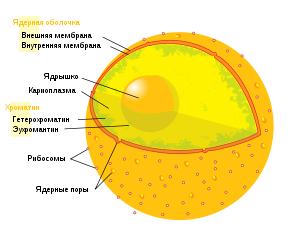 Функции:
Регуляция процесса обмена веществ,
Хранение наследственной информации и ее воспроизводство,
Синтез РНК,
Сборка рибосом (рибосомальный белок + рибосомальная РНК)
Эндоплазматическая сеть

Гладкая                   Шероховатая

Строение
1 мембрана образует:
Полости
Канальцы
Трубочки
На поверхности мембран – рибосомы







Функции:
Синтез органических веществ (с помощью рибосом)
Транспорт веществ
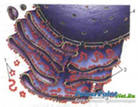 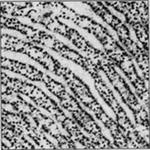 Аппарат Гольджи
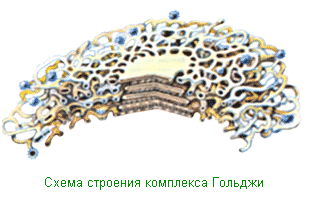 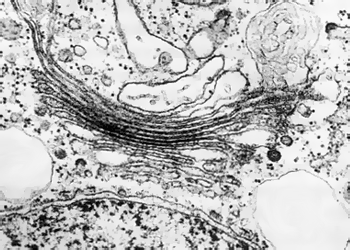 Строение
Окруженные мембранами полости (цистерны) и связанная с ними система пузырьков.
Функции
Накопление органических веществ
«Упаковка» органических веществ
Выведение органических веществ
Образование лизосом
Митохондрии
Состав и строение:
2 Мембраны 
Наружная
Внутренняя(образует выросты – кристы)
Матрикс (внутреннее полужидкое содержимое, включающее ДНК, РНК, белок и рибосомы)
Функции:
Синтез АТФ
Синтез собственных органических веществ,
Образование собственных рибосом
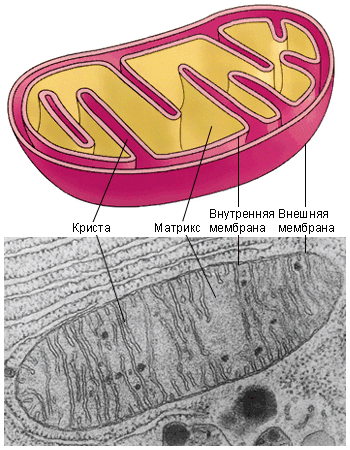 Пластиды
лейкопласты
хромопласты
хлоропласты
Строение
2 мембраны
Наружная
Внутренняя (содержащие хлорофилл граны, собранные из стопки тилакоидных мембран)
Матрикс (внутренняя полужидкая среда, содержащая белки, ДНК, РНК и рибосомы)
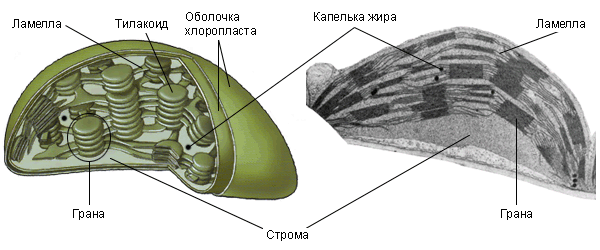 Функции:
Синтез АТФ
Синтез углеводов
Биосинтез собственных белков
лизосомы
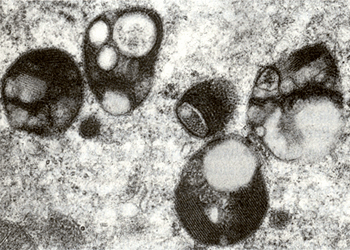 Строение:
Пузырьки овальной формы (снаружи – мембрана, внутри – ферменты)
Функции:
Расщепление органических веществ,
Разрушение отмерших органоидов клетки,
Уничтожение отработавших клеток.
Немембранныеорганеллы. Рибосомы
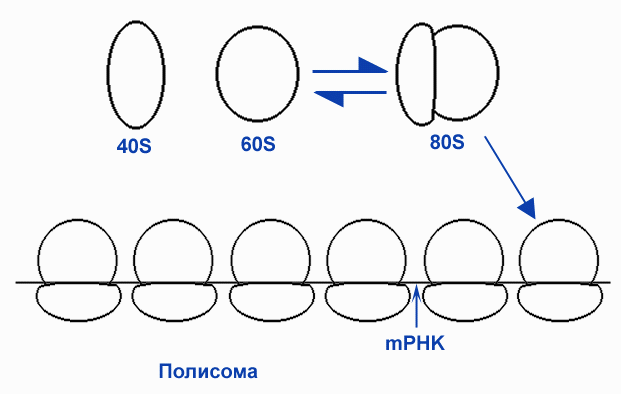 Строение:
Малая
Большая
Состав:
 РНК (рибосомная)
Белки.
Функции:
Обеспечивает биосинтез белка (сборку белковой молекулы из аминокислот).
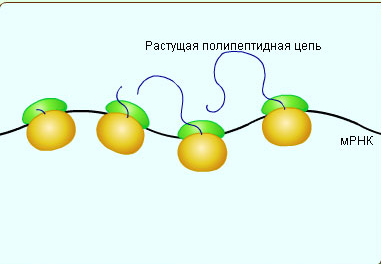 Клеточный центр
Строение:
2 Центриоли (расположены перпендикулярно друг другу)
Состав центриолей:
Белковые микротрубочки.
Свойства: способны к удвоению
Функции:
Принимает участие в делении клеток животных и низших растений
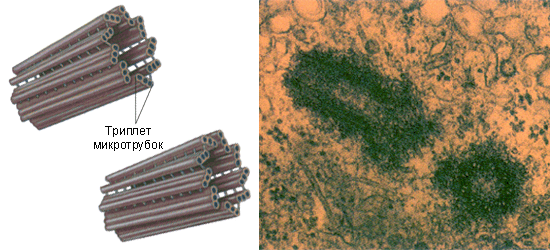 Органеллы движения
Реснички (многочисленные цитоплазматические выросты на мембране).
Жгутики (единичные цитоплазматические выросты на мембране).
Псевдоподии (амебовидные выступы цитоплазмы).
Миофибриллы (тонкие нити длиной до 1 см.).
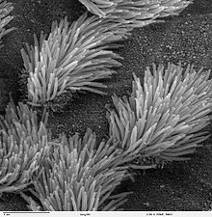 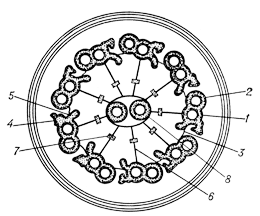 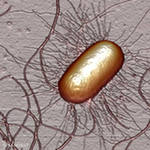 Сравнение клеток растений и животных